Brigade/RPOC Structure
One Star Military Knowledge
Introduction
Interest
Need
Range
Objectives
The Brigade/RPOC
The Army delivers Cadet activities through HQ Regional Command, based in Aldershot. HQ Regional Command works through London District and the 9 Regional Points of Command (RPOCs), which oversee and support the CCFs in that area 
In some areas the RPOC HQs are also Brigade HQs
The Brigade/RPOC
CADET TRAINING TEAM 

Training Safety Advisor (TSA)
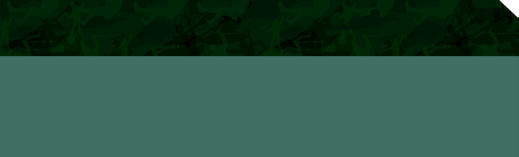 BRIGADE/RPOC HQ – CFAV

Brigade/RPOC Colonel Cadets
BRIGADE/RPOC HQ – CFAV

Brigade/RPOC Deputy Colonel Cadets
CADET TRAINING TEAM

Officer Commanding
(OC CTT)
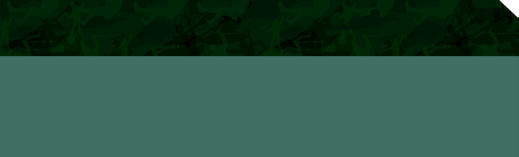 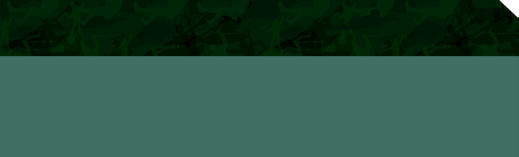 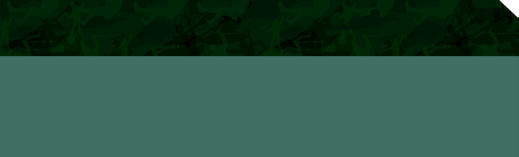 CADET TRAINING TEAM 

Training Officers & Sergeants
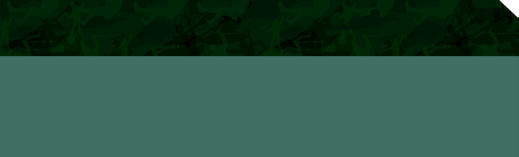 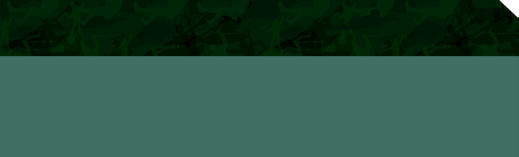 BRIGADE/RPOC HQ – ARMY

Brigade/RPOC Deputy Commander
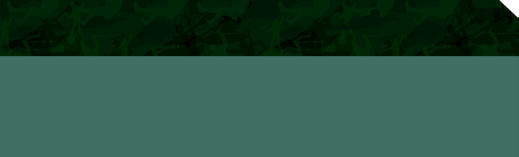 BRIGADE/RPOC HQ – ARMY

Brigade/RPOC Commander
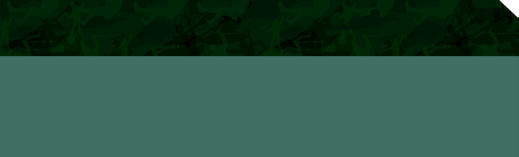 BRIGADE/RPOC HQ – ARMY

Brigade/RPOC SO2 Cadets
Key Appointments in the RPOC
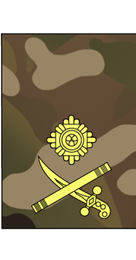 RPOC Commander
Rank:  Regular Army Major General/ Brigadier/ Colonel
Oversees the Cadet Forces in their geographical region
As they are also in overall command of the Army formations in that region, they delegate a proportion of the workload regarding the Cadet Forces to their Deputy Brigade/ RPOC Commander, who will keep them abreast of all important issues
Other responsibilities to the Cadet Forces in the RPOC include assigning Cadet Training Teams to their normal tasks and for arranging their location with a sponsor unit for administration
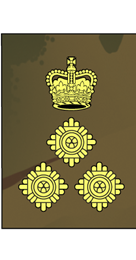 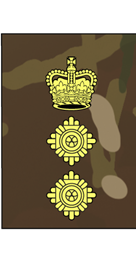 Key Appointments in the RPOC
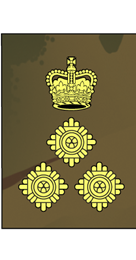 RPOC Deputy Commander
Rank:  Regular Army Brigadier/ Colonel
Supports and works closely with the RPOC Commander with all Cadet Force business
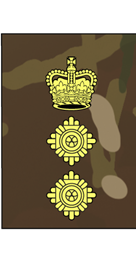 Key Appointments in the RPOC
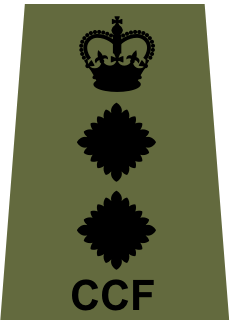 RPOC Colonel Cadets
Rank:  ACF/CCF Colonel
principal advisor to the RPOC Commander and Deputy Commander on all Cadet Force matters
Support the RPOC Commander in discharging their responsibilities for the direction and supervision of the Army Cadets and support the chain of command with the effective governance and oversight of all Army Cadets units (CCF and ACF) within the region
Visit Army Cadets at their units and events, to keep abreast of current training, activities and issues
The Colonel Cadets will oversee a staff of specialist Officers to advise on specific syllabus areas across the RPOC
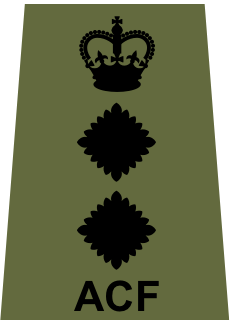 Key Appointments in the RPOC
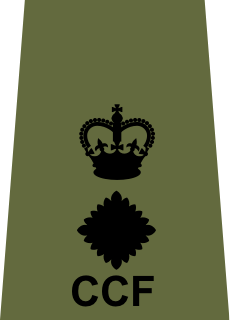 RPOC Deputy Colonel Cadets
Rank:  ACF/CCF Lieutenant Colonel
Assists the Colonel Cadets in their roles and responsibilities.
Deputises for the Colonel Cadets when necessary
Undertakes special projects for the RPOC Commander
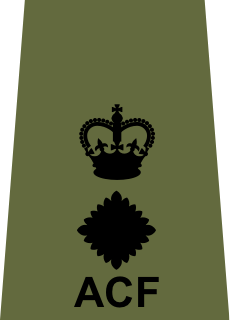 Key Appointments in the RPOC
Staff Officer Cadets (SO2 Cdts)
Usually a Civil Servant, equivalent in rank to a Major
Responsible for the Cadet Forces at RPOC HQ
Provides administrative and some financial support for CCFs
Coordinates Regular and Reserve Army assistance for cadet training
Liaises with Regional Command HQ Cadets Branch
Organises annual conferences
Key Appointments in the RPOC
Officer Commanding Cadet Training Team (OC CTT)
Rank:  FTRS Major
Manages the work of the Cadet Training Team
Supports Contingents within the RPOC
Plans and runs CCF annual camps and supports ACF camps, as well as courses and competitions for both adults and senior cadets
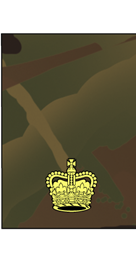 Key Appointments in the RPOC
Training Safety Advisor (TSA) 
Rank:  FTRS Warrant Officer Class 2
Responsible to the RPOC Commander for ensuring that Contingent Commanders and Cadet Commandants are fulfilling their responsibilities for the planning, management, coordination and delivery of safe and effective training
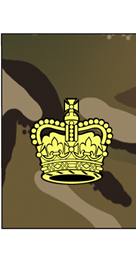 Key Appointments in the RPOC
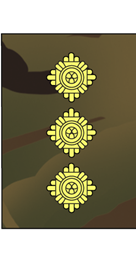 Cadet Training Teams (CTT)
Teams of members of the Regular or Reserve Army on Full-Time Reserve Service (FTRS)
There are usually two or three teams covering each RPOC, each overseen and coordinated by a Training Officer
Support CCF Army Sections with the training of senior cadets, preparation of adult instructors for courses, and overseeing correct security and administrative processes
The Company Quartermaster Sergeant (CQMS) is responsible for providing Contingents with resources required for effective training and arranging maintenance of weapons and equipment
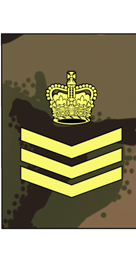 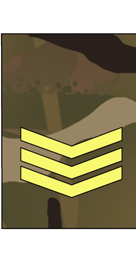 Any Questions?
Brigade/RPOC Structure
Consolidation
Summary
Questions
Final Confirmation
What is the name of your Training Safety Advisor?
[WO2 Chris Reid]
 What rank does the RPOC Commander usually hold?
Major General/Brigadier/Colonel
Which of these roles is a volunteer role?
Company Quartermaster Sergeant / Colonel Cadets / Staff Officer Cadets
Colonel Cadets
Final Confirmation
What is the name of your Colonel Cadets?
Colonel M Palmer
What rank does the OC CTT usually hold?
Colonel / Staff Sergeant / Major
Major
Which of these is not a member of the Cadet Training Team?
Deputy RPOC Commander / Training Safety Advisor / Training Officer
Deputy RPOC Commander
Consolidation
Pack Kit
Look Forward